LÍNEA DE ESPECIALIZACIÓN TECNOLÓGICA
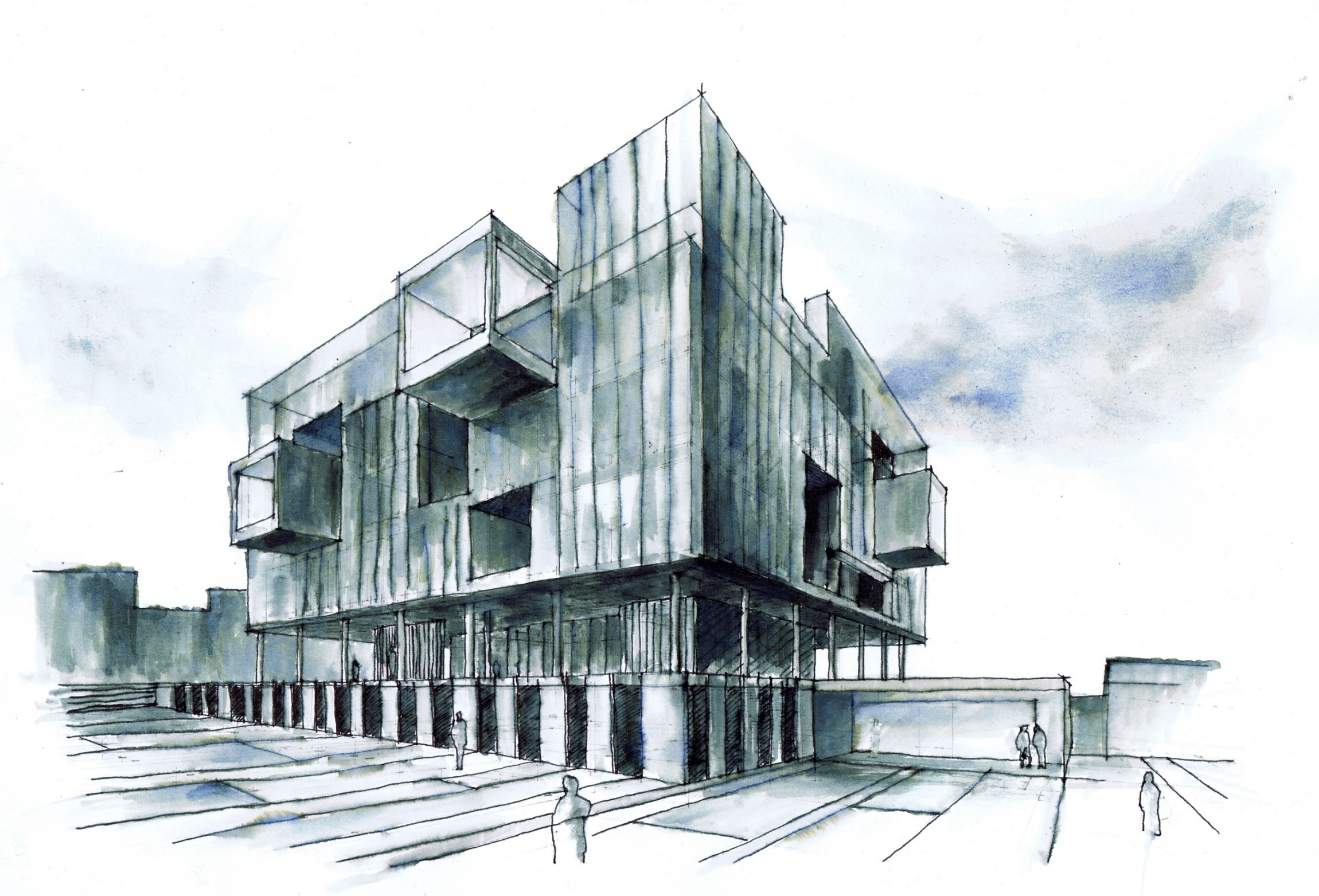 GESTION| MATERIALIZACION | SEMINARIO | TALLER
ABSTRACT
 
OBJETIVO HABILITANTE
SEMINARIO TECNOLÓGICO I
IMAGEN O DOCUMENTO DE PROYECTO
EJERCICIO DE SALIDA
NOMBRE UNIDAD
IMAGEN O DOCUMENTO PRINCIPAL
IMAGEN O DOCUMENTO SECUNDARIO
IMAGEN O DOCUMENTO SECUNDARIO
IMAGEN O DOCUMENTO SIGNIFICATIVO
ABSTRACT
 
OBJETIVO HABILITANTE
SEMINARIO TECNOLÓGICO II
IMAGEN O DOCUMENTO DE PROYECTO
EJERCICIO DE SALIDA
NOMBRE UNIDAD
IMAGEN O DOCUMENTO PRINCIPAL
IMAGEN O DOCUMENTO SECUNDARIO
IMAGEN O DOCUMENTO SECUNDARIO
IMAGEN O DOCUMENTO SIGNIFICATIVO